Lowell Joint School District
Tradition of Excellence Since 1906
“Home of Scholars and Champions”
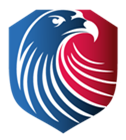 First Interim Financial Report as of 
October 31, 2021
Presented to the Board of Trustees
January 10, 2022
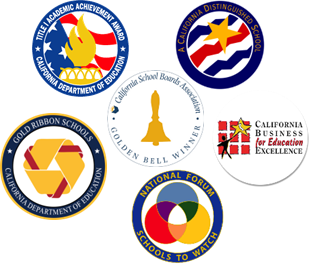 1
2021/22 First Interim Assumptions General Fund Revenue
Local Control Funding Formula (LCFF)
COLA 5.07%
“Supplemental” Funds for targeted students of $2.1 million
ADA:  3,056 (same as 20/21 funded ADA due to declining enrollment/ADA)
Official enrollment of 3,047 (October CBEDS) 92 students less than 2020/21 CBEDS of 3,139
Seat attendance has declined from traditional 97% to 95% as well, which negatively affects next year’s funding by approximately $600,000 
2
2021/22  Revenue
3
2021/22 First Interim Assumptions General Fund Revenue – Major Changes fromAdopted Budget
LCFF		     +210,000
COLA of 5.07% unchanged
UPP % increased from 1,274 to 1,700 (thanks to adding online income certification to data confirmation this year), increasing supplemental funds revenue 		
Federal Revenue    +$1,455,000
Title I, II, III, IV and IX unused 2020/21 award, and 2021/22 increase ($358,000)
Pandemic “One-Time” Funds
ESSER 2, 3 ($675,000)
LA County Department of Public Health ($508,000)
4
2021/22 First Interim Assumptions General Fund Revenue – Major Changes fromAdopted Budget (continued)
State Revenue		+$1,131,000
Pandemic funds
“One Time” funds:
Special Education – Learning Recovery and Dispute Resolution ($280,000)
In Person Instruction Grant – ($1,046,000)
Remove Expanded Learning Opportunities Grant ($845,000) revenue received during 20/21, carryover budgeted in expense

Ongoing funds:
Special Education – Mental Health (($299,000)
Expanded Learning Opportunities Program ($349,000)

Local Revenue	- Insignificant Increase
5
2021/22 First Interim Assumptions General Fund Expenditures
Salary
Budgeted per Board approved salary schedules (includes tentative agreement for all employees)
January 1 minimum wage increase to $15.00 for noon duty aides
Step, Column and Longevity:  Actuals for 2021/22
Health and Welfare:  Maximum medical benefits package $22,409
STRS pension rate increase 0.77% (16.92% from 16.15%)
PERS pension rate increase 2.21% (22.91% from 20.7%)
6
2021/22 First Interim Assumptions General Fund Expenditures
Supplies
Elementary school site budgets at $75 per student and $120 at Rancho Intermediate per student (a 5.07% increase above prior year)

2020/21 Restricted Carryover, unrestricted school site/school donations carryover, and unused prior year federal and state awards are appropriated primarily in supply and/or services expenditure object codes
7
2021/22 Expenses
8
2021/22 First Interim Assumptions General Fund Expenditures – Major Changes fromAdopted Budget
Certificated Salaries - Insignificant Increase 

Classified Salaries	+$404,000
Additional Instructional Assistant hours to assist increased special education students and their teachers
Pandemic funds for paraprofessional and staff development
9
2021/22 First Interim Assumptions General Fund Expenditures – Major Changes fromAdopted Budget
Statutory and Health Benefits  -$380,000
Reduced Health & Welfare Projection (researching)
Unemployment rate reduction
Supplies	+1,896,000
Legally restricted and prior year unspent awards 
One-time and ongoing pandemic funds
School site carryover budgeted
10
2021/22 First Interim Assumptions General Fund Expenditures – Major Changes fromAdopted Budget
Services/Operating	+$1,700,000	
Prior year unspent awards, and new current year “one-time” and ongoing pandemic funds allocated

Capital Outlay, Other Outgoing, Transfers In/Out	
No significant change
11
2021/22 First Interim Assumptions General Fund Reserve
The Designation For Economic Uncertainties Reserve is  5% per board policy (state minimum is 3%)
This additional 2% above the state required minimum is approximately $700,000, for a total of $1,700,000
If the district were to reserve one month’s payroll, the total would be 8% (approximately $2,700,000)
Federal government agency, GSA, recommends 17% reserves
12
2021/22 First Interim Assumptions General Fund Reserve
New reserve “cap” of 10% of “non-committed” General funds will be effective with 2022/23 Adopted Budget
A resolution will be required to commit, and un-commit, funds above 10%  reserves for future identified needs to maintain compliance with this new requirement
The district’s unfunded pension and health benefit liabilities exceed any excess above 10% reserves, so amounts for these liabilities will be identified as “committed” via resolution at a future board meeting
13
2021/22 First Interim Assumptions General Fund Reserve
See Multi Year Projection for reserve amounts
Update:
Retiree Health and Welfare Liability Deposit of $440,000
District will spend down reserves in facility funds over the next several years.  Reduction in reserves has a negative impact on credit rating for future general obligation bond issuances.
Intend to establish an irrevocable trust to deposit funds to assist with balance sheet improvement for credit rating for future general obligation bond issuances.  Additional annual deposits will continue to support commitment toward funding this liability.
Planned for February 2022 Board action
14
Multi-year Projections Revenue Assumptions(Subsequent Years)
Local Control Funding Formula:

COLA 
5.35% in 2022/23
3.5% in 2023/24

ADA
+52 ADA change in 2022/23 (assumes decline of 30 ADA and a return to 97% seat attendance)
-0 ADA change in 2023/24 (wait to see what occurs in 22/23 enrollment – so many unknowns at this time)
15
Multi-year Projections Revenue Assumptions(Subsequent Years)
LA County Department of Public Health one-time funding removed ($508,000)

Other one-time pandemic funds continue to support permanent staff and web based subscriptions into 23/24

Special Education COLA increase ($60,000) 22/23
Special Education COLA and declining enrollment combination (-$178,000) 23/24
16
Multi-year Projections
Expense Assumptions
(Subsequent Years)
2022/23 Salaries and Employee Benefits
1.3% Certificated step and column costs 
0.9% Classified step and longevity costs
0.7% Non-unit step and longevity costs
6.0% Increase in employee health and welfare benefits
LJEA step/column costs assume 2 teacher retiree savings
STRS pension increase 2.18% (19.1% from 16.92%)
PERS pension increase 3.19% (26.10% from 22.91%)
Add One Dual Language F.T.E  for fourth grade class
17
Multi-year Projections
Expense Assumptions
(Subsequent Years)
2020/21 Legal and Board restricted carryover is fully   
     spent in 2021/22

One-time pandemic funds combined continue to support permanent staff and web based subscriptions into 23/24
Additional, and ongoing, analysis with staff is required to confirm

2022/23 Other District Expenses
$508,000 one-time grant funded expenses remains (funded existing salaries in 21/22)
$100,000 Special education encroachment increase
$+50,000  November 2022 Board election cost added
18
Multi-year Projections
Expense Assumptions
(Subsequent Years)
5.35% Consumer Price Index (CPI) cost increase for supplies, services, utilities, contracted services, insurance services, non-public schools

2023/24 Salaries and Employee Benefits
1.4% Certificated step and column costs 
1.8% Classified step and longevity costs
0.4% Non-unit step and longevity costs
6.0% Increase in employee health and welfare benefits
LJEA step/column costs assume 2 teacher retiree savings
STRS pension increase 0% (remains at 19.10%)
PERS pension increase 1.0% (27.10% from 26.10%)
Add one Dual Language FTE for fifth grade class
19
Multi-year ProjectionsExpense Assumptions(Subsequent Years  - Continued)
2023/24 Other District Expenses
$100,000 Special education encroachment increase
-$50,000 Nov. 2022 General Election Costs removed (bi-annual)

3.5% CPI increase for supplies, utilities, contracted services, insurance services, non-public schools
20
Multi-yearGeneral Fund Summary
21
Multi-yearOne-Time Pandemic Funds Summary
22
Surplus/Deficit Spending
A surplus is projected in 2021/22 due to multiple additional one-time pandemic revenue sources.  Some existing staff are being charged to these funds, freeing up other funds
Remember that appropriation of categorical and school site carryover also increases expenditures in the current year only
Surpluses are projected in 2022/23 and 2023/24
Salary raises for 2021/22 and 2022/23 have not yet been determined…
23
Surplus/Deficit Spending
Pension increases to public agencies continue in addition to routine costs of step and column and health and welfare increases, often outpacing COLA increases
Once concluded, negotiated salary increases for 2021/22 and 2022/23 will generate “planned deficit spending”
There is “hope” for a change in the declining enrollment funding calculation for 2022/23 
24
Future Considerations….
State budget projections for 2022/23 will be released by today, January 10, 2022
The Legislative Analyst’s Office recently issued a revenue report showing improved state revenue receipts compared to what was projected for the 21/22 state budget   Half categorized as “ongoing” and the other half as “one-time” increases
25
Facilities
Voters approved a $48 million general obligation bond – MEASURE LL November 2018 with overwhelming support!
Second and FINAL debt issuance in November 2020 saved local taxpayers over $5.1 million 
Progress continues on projects!
The renovated Maybrook campus is “hosting” Jordan staff and students while their campus is updated with two new buildings, new roofing and HVAC, removal of portables, and some new sewer pipes. Meadow Green and Rancho Starbuck are expected to take their turn in 22/23 and 23/24
26
Facilities (continued)
State match money status
All seven school sites have the first step completed: eligibility calculations for match amount
As plans are approved by DSA and CDE, they then go in the funding pipeline for match money
Olita was submitted a few years ago and matching funds of $3.3 million were received in December 2021 
Macy is submitted for match money ($3.6 million) and is on the waiting list – won’t be reviewed until additional state funds are available (most likely through a new state bond initiative in 2022)
Maybrook is pending CDE approval; if approved, it will be submitted for $2.0 million matching and placed on waiting list– other schools will follow
27
Facilities (continued)
Special Reserve Fund receives ongoing lease income and contains sale of Carden property funds
This income supports deferred maintenance and repairs expenses
Ongoing annual lease income will be approximately $670,000 (Starbuck property- leased to Whittier Christian HS)
28
Nutrition Funds
“Holding their own” financially 
This federal program requires a maximum of 3 months operating expenses in reserves:
We continue to plan deficit spending for supplies and/or equipment to reduce reserves to meet this maximum
Custodial salaries charged to this fund began in 2019/20 for the portion of daily time cleaning during and after lunch service.  This added approximately $120,000 in expense to this fund, so additional reserves should be reduced or eliminated going forward.
29
First Interim Financial Report Certification of Financial Condition
 	Positive Certification 
‘As president of the governing board of this school district, I certify that this district will be able to meet its financial obligations for the current fiscal year and subsequent two fiscal years.’

	Qualified Certification
‘As president of the governing board of this school district, I certify that this district may not meet its financial obligations for the current fiscal year and subsequent two fiscal years.’

Negative Certification
‘As president of the governing board of this school district, I certify that based upon current projections this district will be unable to meet its financial obligations for the remainder of the fiscal year or for the subsequent fiscal year.’
30
QUESTIONS?
31